Observerables are not Fields
CS 5010 Program Design Paradigms
"Bootcamp"
Lesson 10.7
© Mitchell Wand, 2012-2014
This work is licensed under a Creative Commons Attribution-NonCommercial 4.0 International License.
1
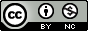 Key Points of this lesson
Objects have some behaviors that are observable and some that are not observable.
We can only test the observable behaviors of an object.
We can create multiple classes that implement the same observable behavior in very different ways.
An interface acts like an API; multiple implementations of an interface are like multiple implementations of an API.
2
Taking advantage of non-observables
The set of observables in the problem set is purposely minimal, in order to give you the maximum freedom in implementing the objects.
Let's see how you might take advantage of this.
Here's a simple interface:
3
StupidRobot<%>
;; A StupidRobot represents a robot moving along a one-dimensional line, 
;; starting at position 0.

(define StupidRobot<%>
  (interface ()

    ;; a new StupidRobot<%> is required to start at position 0
    
    ;; -> StupidRobot<%>
    ;; RETURNS: a Robot just like this one, except moved one 
    ;; position to the right
    move-right

    ;; -> Integer
    ;; RETURNS: the current x-position of this robot
    get-pos

    ))
The only observable is the position of the robot.
Scenario and Observation
If we have a correct implementation of StupidRobot<%>, the following test should pass:

(local
  ((define r0 ..a new StupidRobot<%>..)
   ;; move r0 right twice
   (define r1 (send (send r0 move-right) move-right)))
  ;; get-pos should then return 2
  (check-equal
    (send r1 get-pos)
    2))
The "obvious" implementation
(define Robot1%
  (class* object% (StupidRobot<%>)

    (init-field [x 0])  
    ;; interp: the position of the robot.

    (super-new)

    (define/public (move-right)
      (new Robot1% [x (+ x 1)]))

    (define/public (get-pos)
      x)

    ))
Here the observable is the value of a field.
Of course, our choice of x for the field name is arbitrary.
You could name fields anything you want
(define Robot2%
  (class* object% (StupidRobot<%>)

    (init-field [blerch 0])  
    ;; interp: the position of the robot.

    (super-new)

    (define/public (move-right)
      (new Robot1% [blerch (+ blerch 1)]))

    (define/public (get-pos)
      blerch)

    ))
Of course, our choice of x for the field name was arbitrary.  We could have named it anything we wanted, so long as we gave it a proper interpretation.
But we could have done it differently
(define Robot3%
  (class* object% (StupidRobot<%>)

    (init-field [y 0])   
    ;; interp: the negative of the position of the robot.

    (super-new)

    (define/public (move-right)
      (new Robot2% [y (- y 1)]))

    ;; RETURNS: the x-position of the robot
    (define/public (get-pos)
      (- y))

    ))
Here the observable is not the value of any field.  The observation method translates the field value into the external value of the observable.
Or we could have done it very differently
(define Robot4%
  (class* object% (StupidRobot<%>)

    (init-field [x empty])    
    ;; Interp:
    ;; a list whose length is equal to the position of the robot
    
    (super-new)

    (define/public (move-right)
      (new Robot3% [x (cons 99 x)]))

    ;; RETURNS: the x-position of the robot
    (define/public (get-pos)
      (length x))

    ))
Puzzle: the other two implementations would work fine if we had a move-left method as well as move-right.  How could you modify this implementation to handle move-left?
All three of these implementations have the SAME observable behavior
no combination of scenarios and observations can tell them apart!
If these are the only methods and observations we have on these objects, then we don't care which implementation we use– they will behave the same in any program.
We could even write something like
10
Choose a random implementation
Returns a random number between 0 and 3
;; -> StupidRobot<%>
(define (new-robot)
  (local
    ((define i (random 3)))
    (cond
      [(= i 0) (new Robot1%)]
      [(= i 1) (new Robot2%)]
      [(= i 2) (new Robot3%)]
      [(= i 3) (new Robot4%)))
Contracts and Interfaces (again)
;; move-n : Robot<%> Nat -> Robot<%>
(define (move-n r n)
  (cond
    [(zero? n) r]
    [else (move-n
            (send r move-right)
            (- n 1)]))
This works with ANY class that implements Robot<%>.
Contracts should be in terms of interfaces, not classes.
12
This is important in practice
We often deal with situations in which we have an interface that that defines a set of operations and observations, and our program will work correctly no matter which implementation is underneath.
Different implementations may have different performance characteristics, however.
13
Example: File System Interface
(define FileSystem<%>
  (interface ()
    open
    close
    read
    write
    ; ...
    ))
The interface to a file system is a list of procedures that you can use to create and manipulate files
In other words, it's an API ("application program interface")
14
Example: File System Implementations
(define NTFS%
  (class* object% (FileSystem<%>)
    (init-field
     ntfs-param1 ntfs-param2)
    (define/public (open) ...)
    (define/public (close) ...)
    (define/public (read) ...)
    (define/public (write) ...)))

(define GFS%
  (class* object% (FileSystem<%>)
    (init-field
     gfs-param1 gfs-param2)
    (define/public (open) '...)
    (define/public (close) '...)
    (define/public (read) '...)
    (define/public (write) '...)))
A file system, like NTFS, FAT, ext4, or the Google filesystem, is an implementation of the file system interface
Different file system implementations will have different performance characteristics.
15
Example: File Systems
(define mydiskC
  (new NTFS% 
       [ntfs-param1 'a-value1] 
       [ntfs-param2 'another-value]))

(define my-network-fs
  (new GFS%
       [gfs-param1 'a-different-value]
       [gfs-param2 'yet-another-value]))
On any particular computer system, we'll have some real file systems.  
Here my C disk is an NTFS file system, and I've also mounted a network file system that is a Google File System.
16
That's an analogy, folks...
Most operating systems don't pretend a file system is an object.
But they could, in principle.
Unix pretends that every device is a file (eg /dev/tty).
So one could imagine an operating system in which every resource is presented as an object.
17
Lesson Summary
We've seen that
Objects have some behaviors that are observable and some that are not observable.
We can only test the observable behaviors of an object.
We can create multiple classes that implement the same observable behavior in very different ways.
An interface acts like an API; multiple implementations of an interface are like multiple implementations of an API.
18
Next Steps
Study example 10-9 in the Examples folder.
If you have questions about this lesson, ask them on the Discussion Board
Do the problem set
19